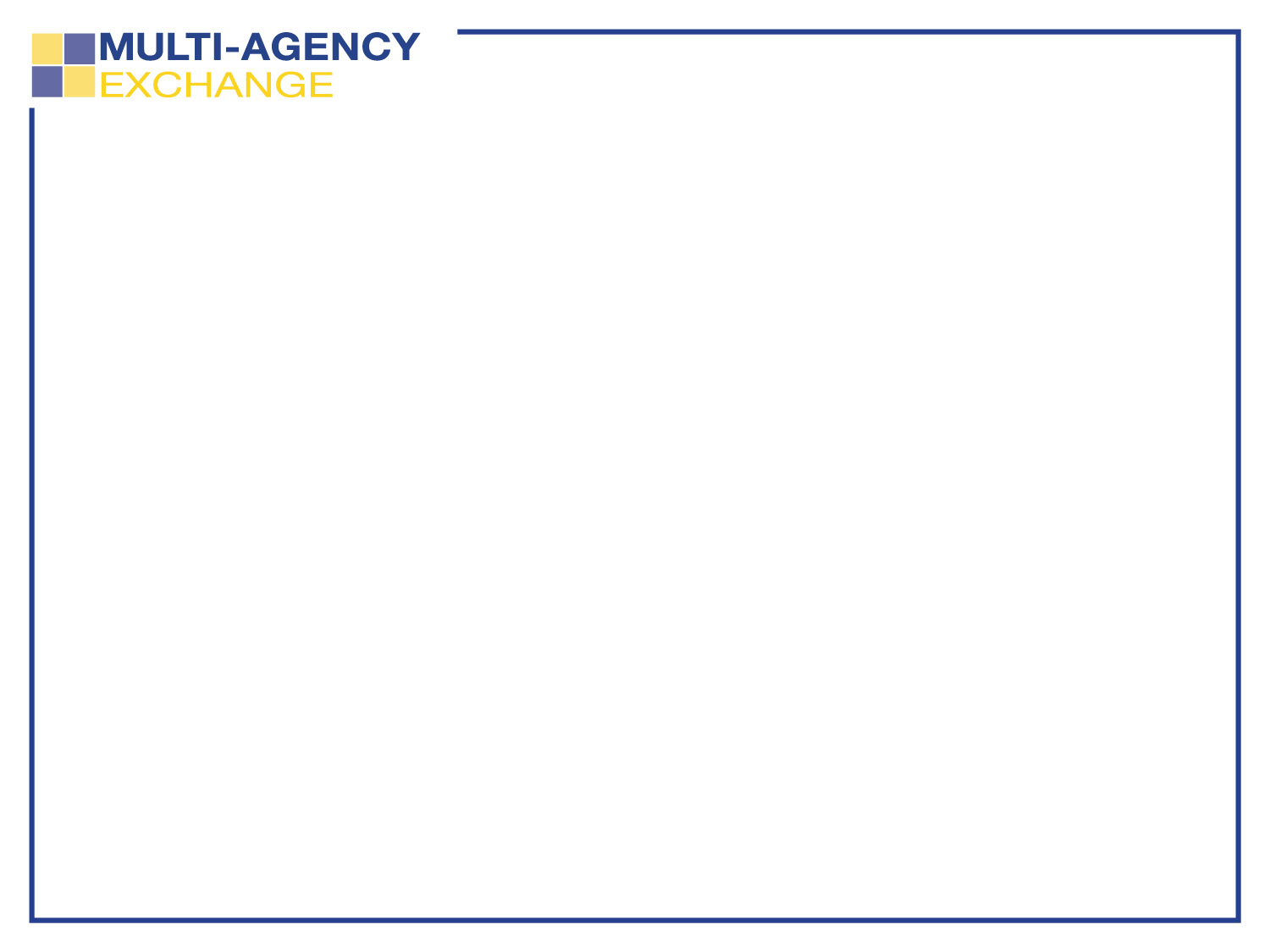 DART Government Relations
Michael Miles, Vice President of Government Relations
MAX Program
June 19, 2017
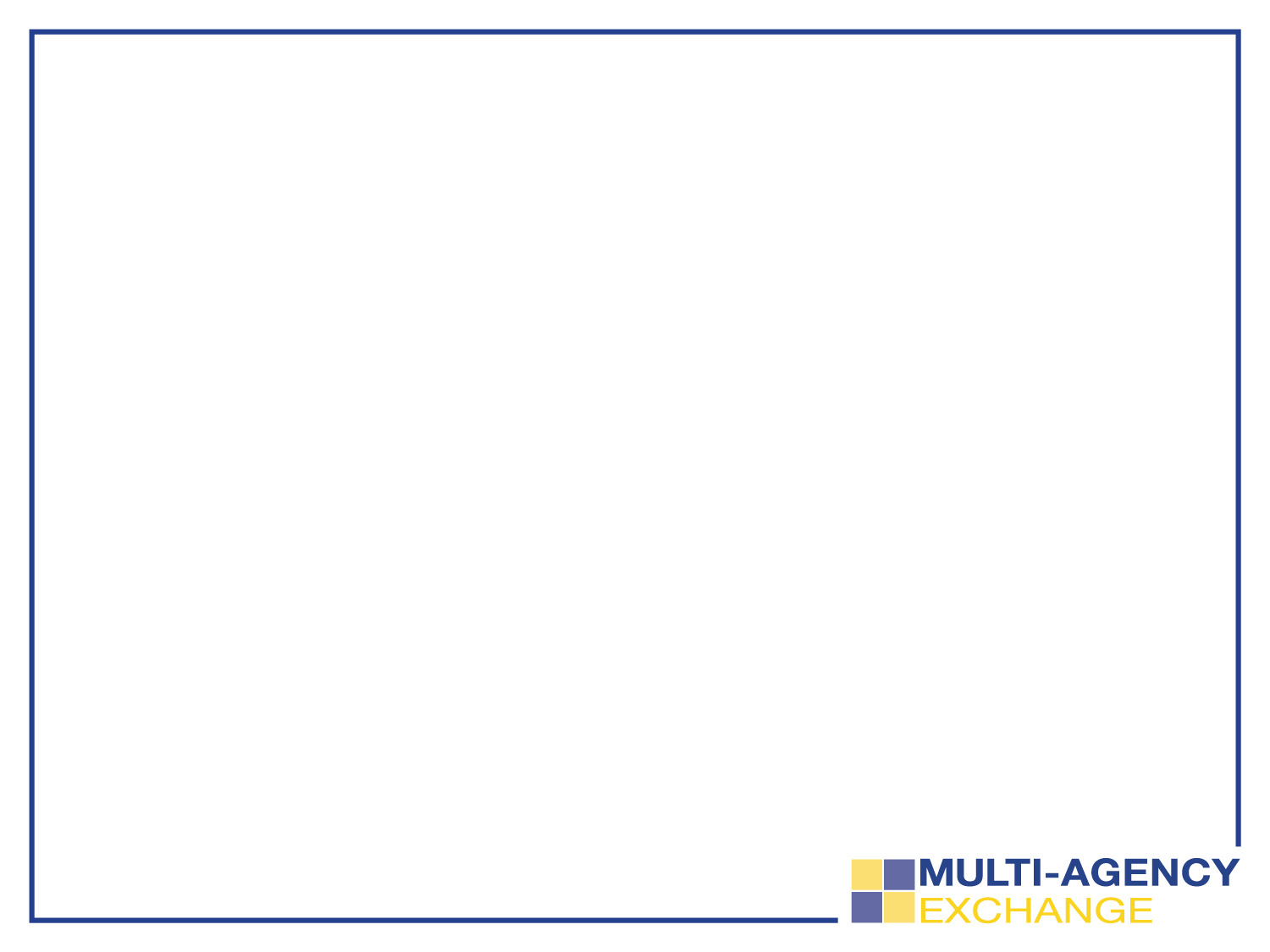 Overview
Acts as a liaison between local, regional, state and federal governmental agencies and officials
Reports directly Deputy Executive Director
Staff of 5
Divided between local/regional, state and federal
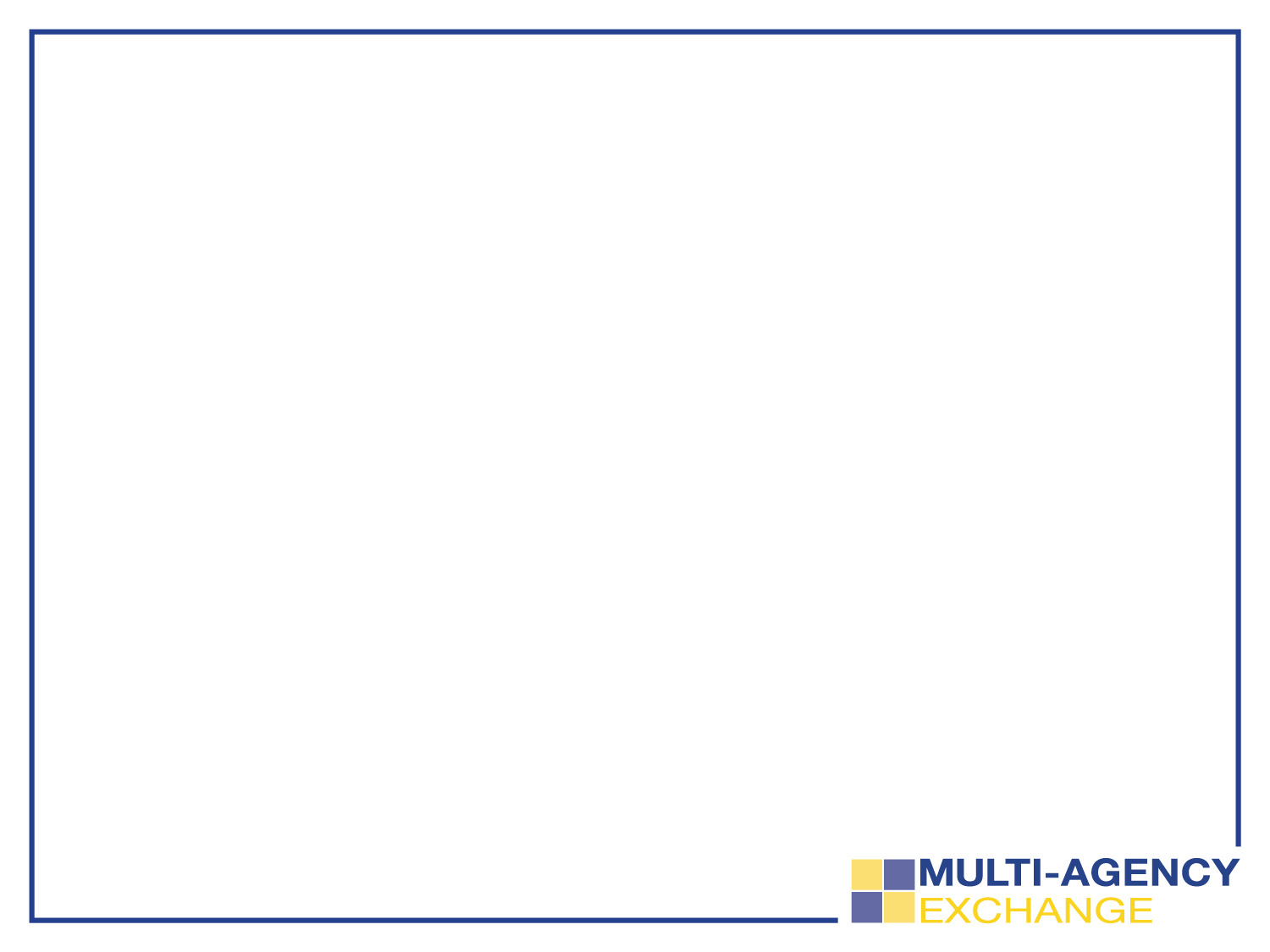 Federal Relations Manager
The federal government, through the Federal Transit Administration (FTA), provides grant funding for a variety of DART programs
Serves as the liaison between DART and the federal delegation
Delegation includes 8 members of the House of Representatives and 2 Senators 
Garners support of DART’s grant applications with Congress and the FTA
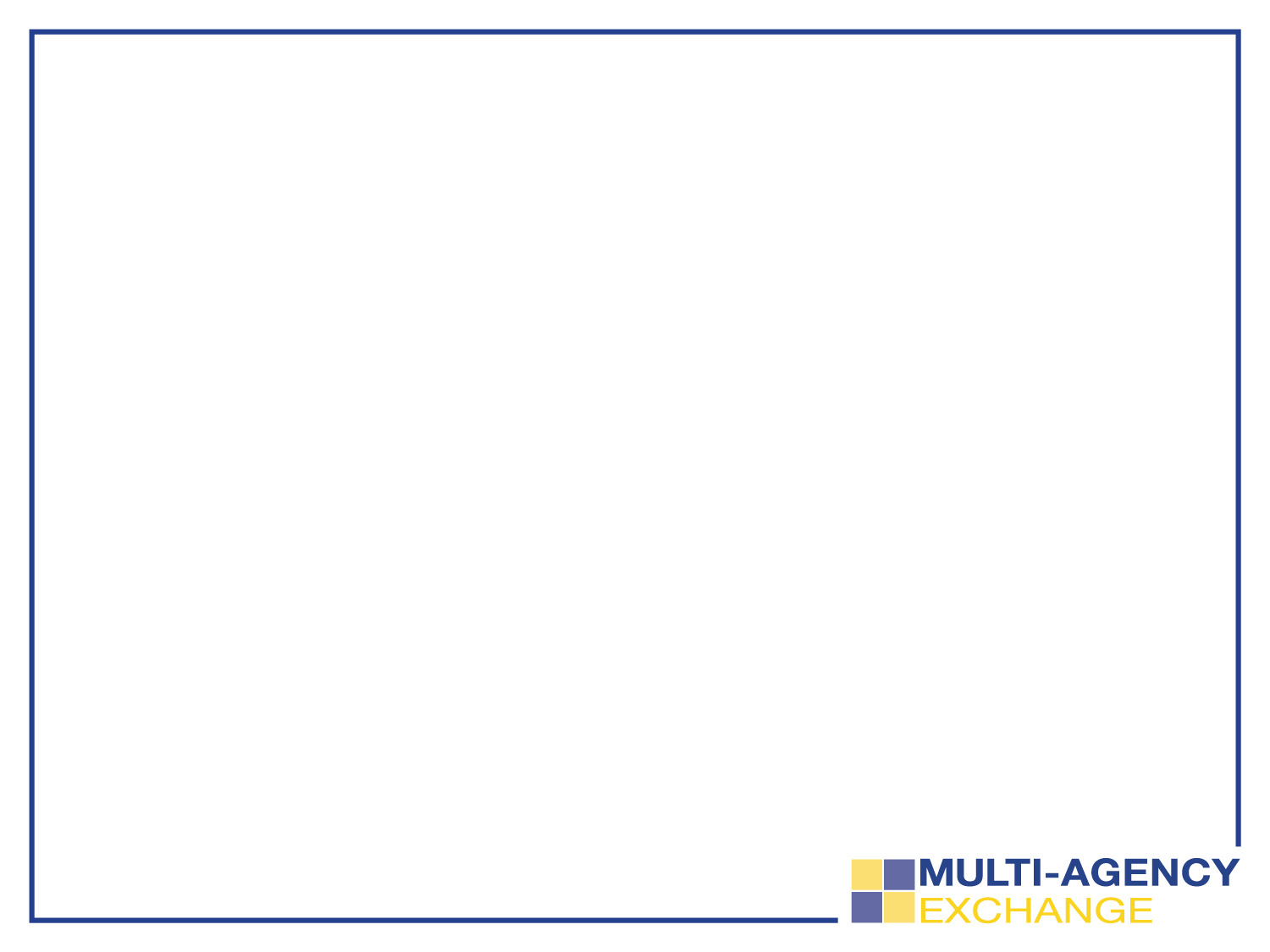 State Relations Manager
DART created by state legislation (Chp. 452 of the Texas Transportation Code)
Serves as the liaison between DART and the state delegation and state agencies
State delegation consists of 24 representatives and 8 senators
Monitors issues, elections and tracks legislation impacting the agency
Develops DART’s legislative agenda with departmental direction
Garners support for DART’s legislative goals with key stakeholders
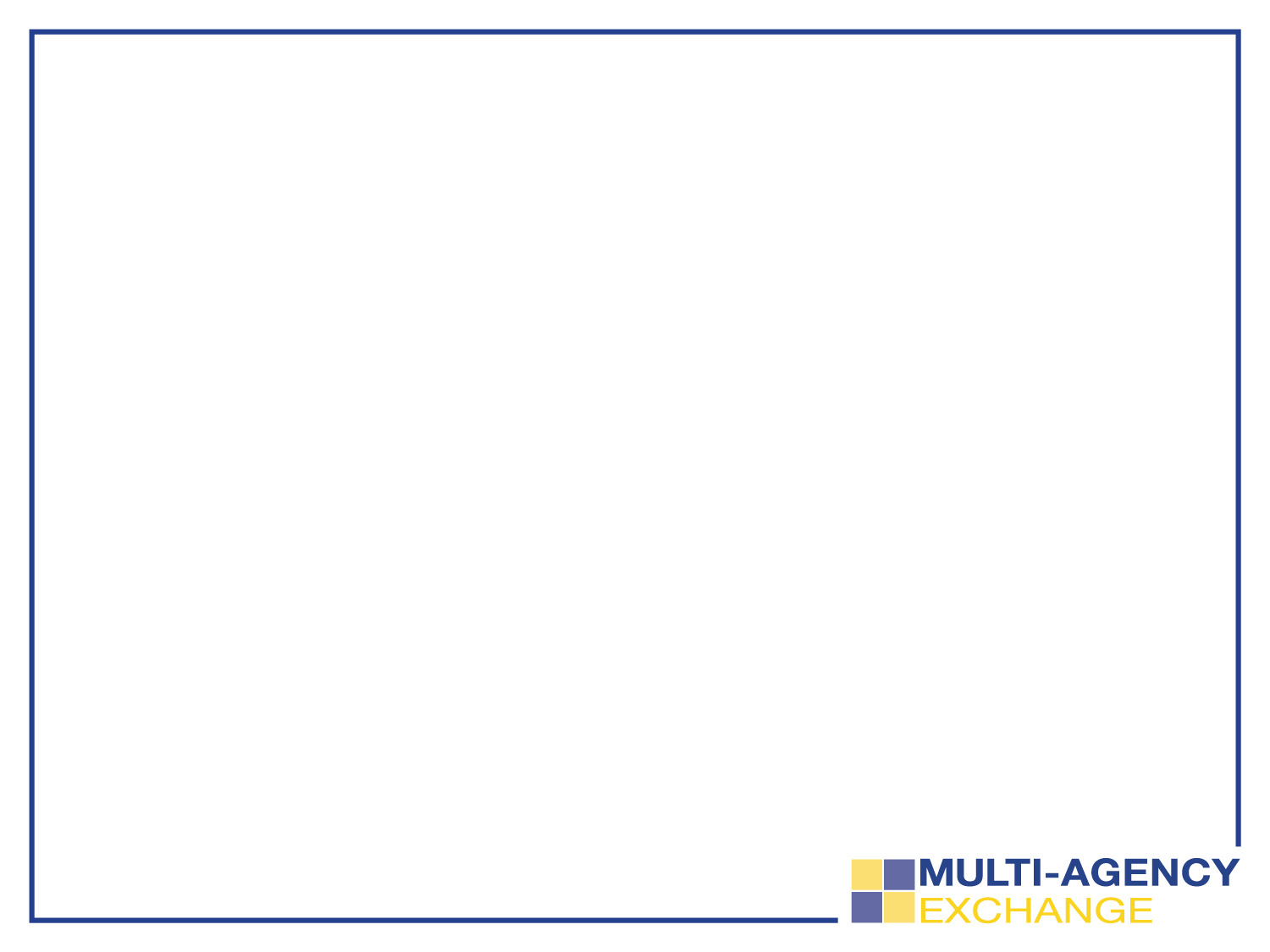 Local and Regional Relations Manager
The DART Service Area is comprised of 13 municipalities, each contributing a 1% voter approved sales tax
Monitors city council agendas for DART related issues 
Tracks municipal elections 
Facilitates information exchange between Service Area Cities and DART
Provides tours of systems and informational  briefings
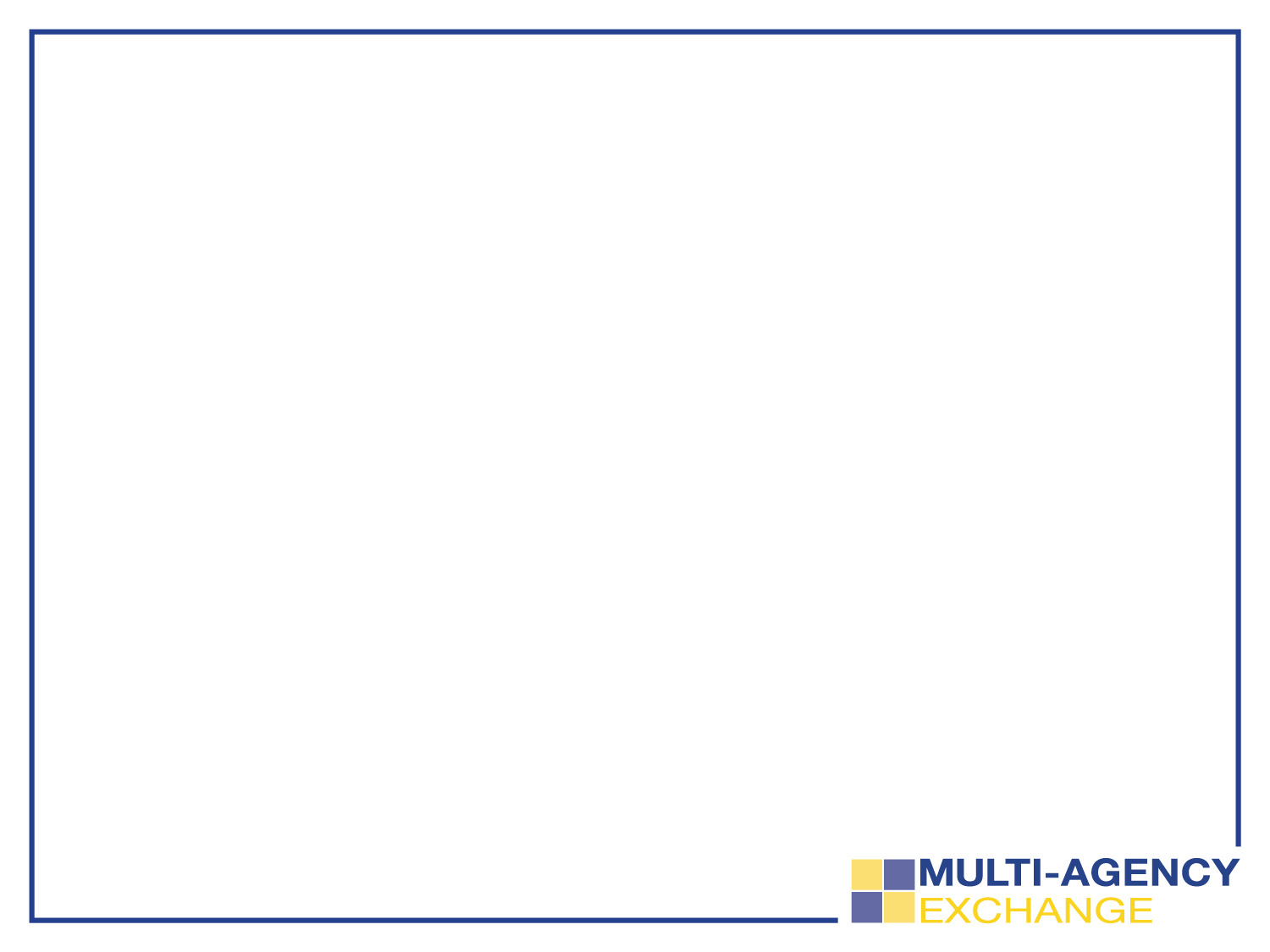 Service Outside the DART Service Area
Board Policy III.07 governs DART Service outside of the DART Service Area
Cities must work with DART to develop a system plan, financial plan, and a plan for membership in the DART Service Area
Government Relations assists the President/Executive Director is establishing communications and fostering relationships with cities outside the DART Service Area interested in future mobility options
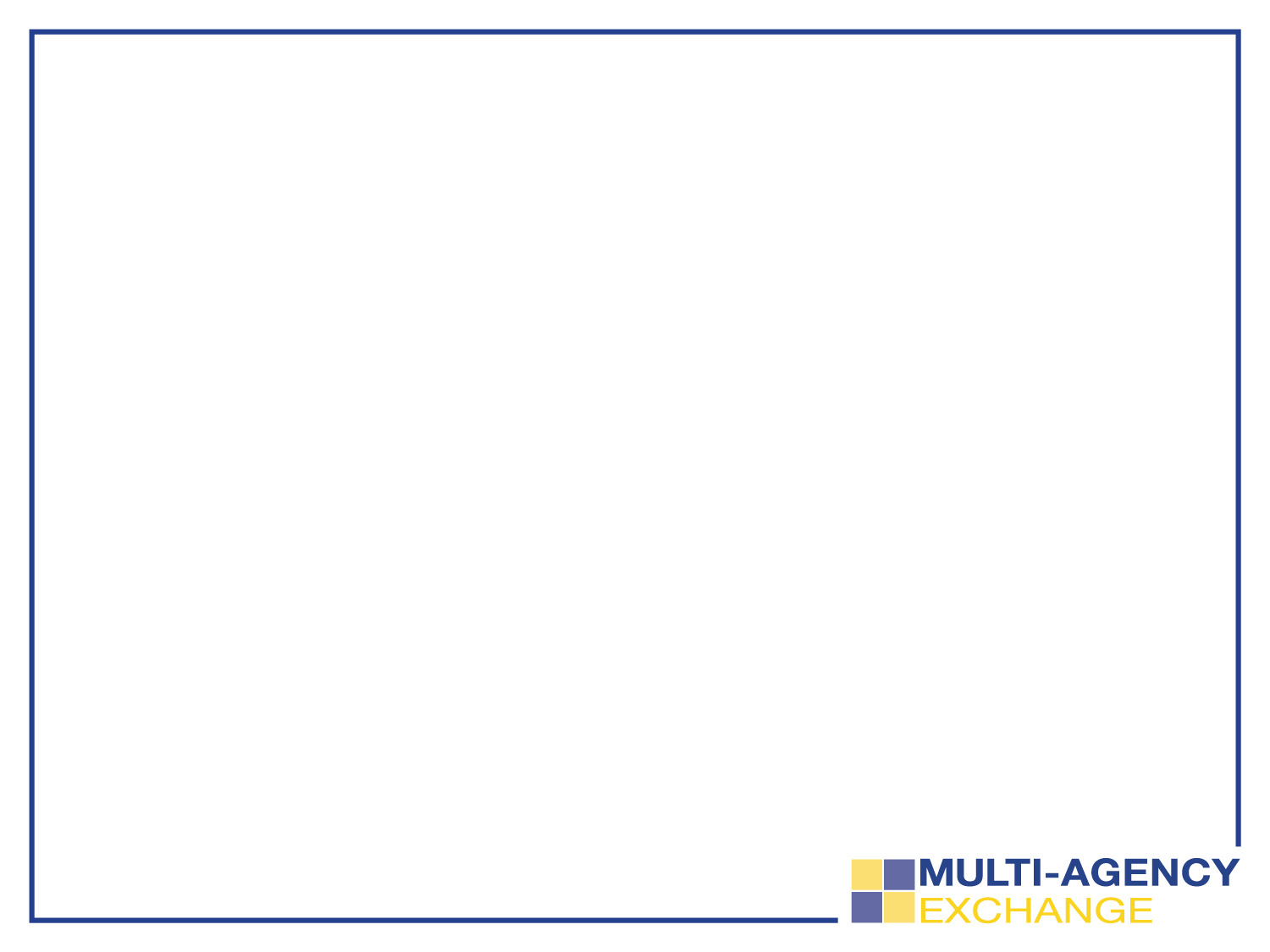 Other Duties As Assigned…
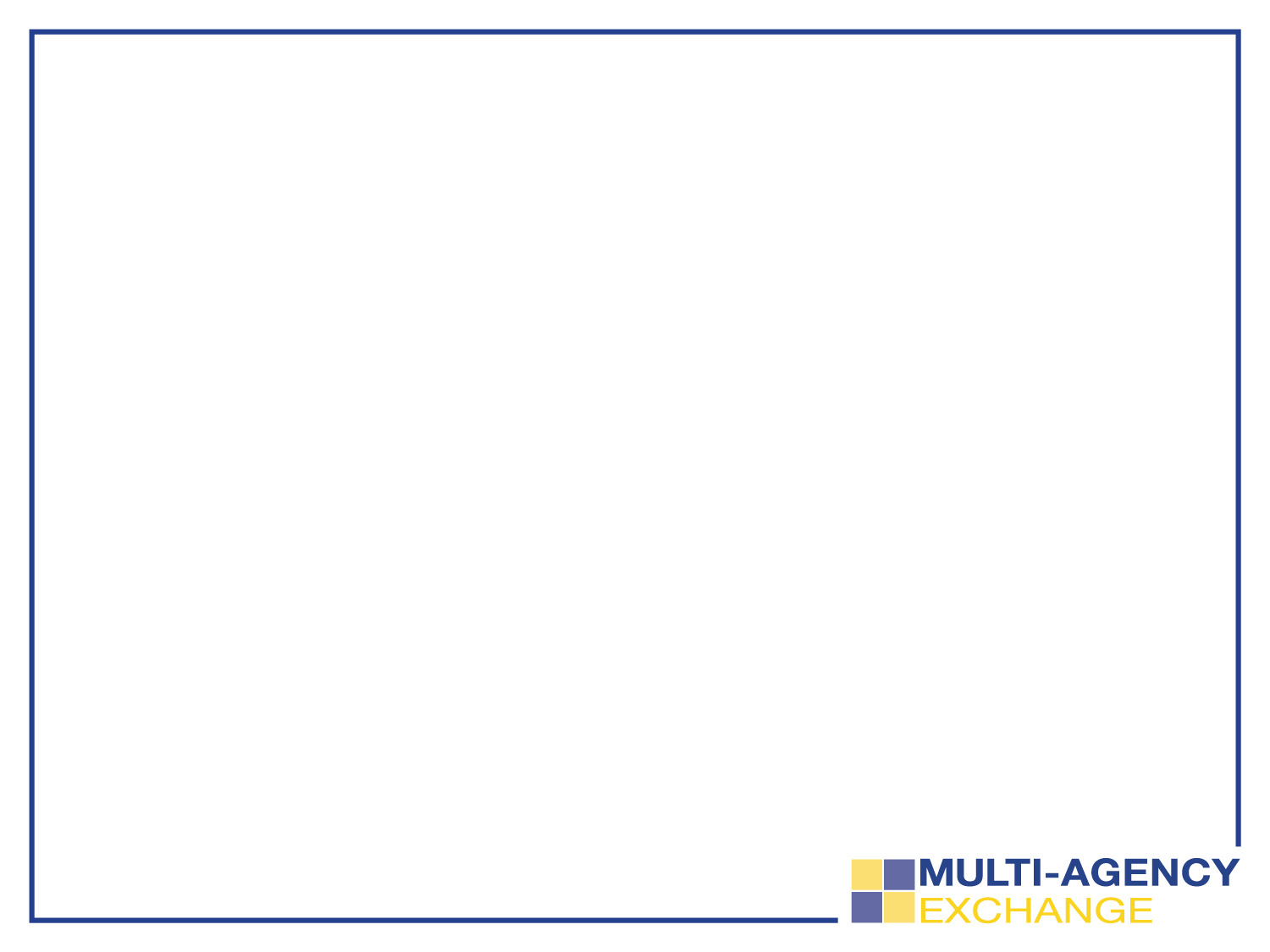 Questions?